Магистерская программа «Методическое сопровождение образовательного процесса в ДОО» как современный кадровый ресурс
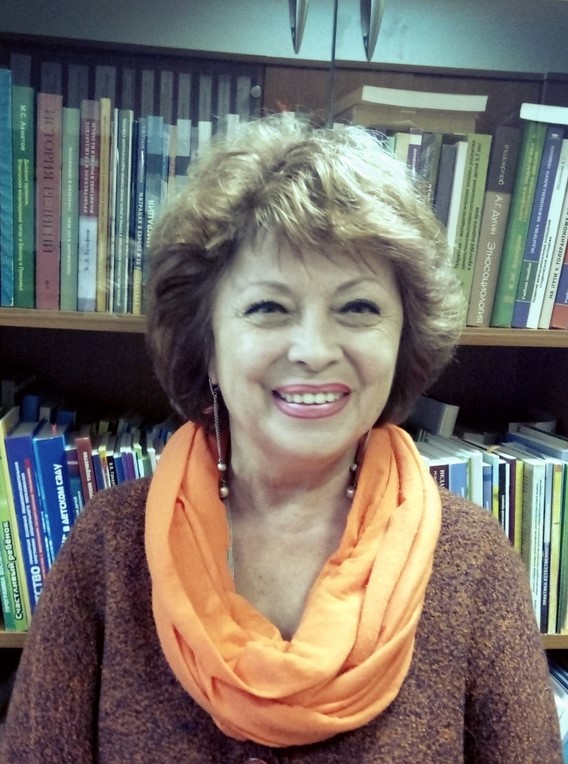 Коломийченко Людмила Владимировна
 д.п.н., профессор, 
зав. кафедрой дошкольной педагогики и психологии,
 зав. лабораторией социального развития, руководитель научной школы
 
E-mail: lvk_pspu@rambler.ru
1
…
Необходимость открытия магистратуры по данной программе обусловлена:
современными тенденциями развития государственной и региональной кадровой политики в области образования; прогнозированием перспектив и рисков воспроизводства кадров (по данным социологического опроса средний возраст методистов, обучавшихся по программе специалитета и получивших соответствующее образование составляет 50-55 лет);
Необходимость открытия магистратуры по данной программе обусловлена:
наличием основных факторов, определяющих трансформации императивов в области подготовки кадров (командное взаимодействие членов коллектива; организация инновационной деятельности; интеграция усилий участников образовательных отношений и сетевых партнеров; методическое сопровождение образовательной деятельности, обеспечивающее необходимый уровень квалификации педагогов);
Необходимость открытия магистратуры по данной программе обусловлена:
разработкой основных направлений и мер по корректировке кадровой политики в соответствии с демографическими тенденциями страны и региона (анализ результатов анкетирования позволяет констатировать востребованность открытия магистратуры по обозначенной программе в следующем соотношении: Пермь – 24 человека, Пермский край – 81 человек, выпускники бакалавриата 2021 года –50 человек);
Необходимость открытия магистратуры по данной программе обусловлена:
оптимизацией стимулирующих и мотивирующих механизмов подготовки кадров с ориентацией на повышение социокультурной привлекательности  и социального престижа деятельности в области образования (в настоящее время подготовка студентов на уровне бакалавриата не отражает специфики методической деятельности, а результаты обучения в вузе зачастую рассматриваются абитуриентами как аналог результатов подготовки по ФГОС СПО, что существенно влияет на выбор образовательной организации для поступления);
Необходимость открытия магистратуры по данной программе обусловлена:
совершенствованием системы аттестации работников образования как инструмента мотивирования их профессионального роста (уровень подготовки студентов бакалавриата не обеспечивает реализацию управленческой функции, проявляющуюся в прогнозировании, регулировании деятельности педагогов ДОО, в организации тьюторства, наставничества, конкурсного движения и тд.).
Основные характеристики программы
Направление подготовки: 44.04.01 - педагогическое образованиеСрок обучения: 2 года 5 месяцевФорма обучения: заочнаяКвалификация: магистр по направлению подготовки 44.04.01 – педагогическое образование
Цель реализации программы –
подготовка высоко квалифицированных кадров в области организации методической деятельности в ДОО в соответствии с задачами профессиональной подготовки (педагогической, методической, научно-исследовательской, проектной). Программа ориентирована на заместителей заведующих, директоров ДОО (старших воспитателей, методистов).
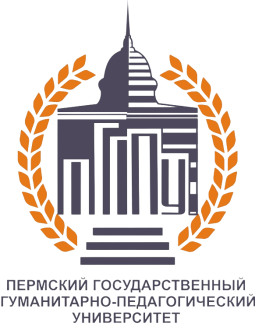 Выпускник магистратуры способен:
осуществлять методическое сопровождение реализации образовательных программ ДОО в соответствии с требованиями ФГОС ДО, принципами социального партнерства (в том числе – в работе с родителями);
организовывать работу педагогического коллектива и осуществлять методическое сопровождение профессионального развития педагогов;
управлять организацией нововведений в области современных образовательных технологий;
выявлять проблемы и проектировать стратегические и тактические направления развития ДОО в соответствии с современным социальным заказом и тенденциями развития федеральной и региональной системы образования;
организовывать образовательную среду, в том числе с использованием дистанционного обучения и электронных образовательных технологий; 
обеспечивать методическое сопровождение взаимодействия педагогов с детьми ОВЗ и их родителями
Конкурентные преимущества обучения по магистерской программе
получение диплома магистра по направлению «Педагогическое образование», дающим право работать в качестве методиста, старшего воспитателя, заместителя заведующего ДОО в соответствии с требованиями Единого квалификационного справочника должностей работников образования, Стандарта профессиональной деятельности педагога (проект);
прохождение практики в лучших образовательных организациях дошкольного образования г. Перми и Пермского края, являющихся партнерами кафедры дошкольной педагогики и психологии, центрами инновационного опыта, центрами развития ребенка;
Конкурентные преимущества обучения по магистерской программе
разработка и защита выпускной квалификационной работы (диссертация магистра) под научным руководством преподавателей кафедры дошкольной педагогики и психологии, педагогов-практиков, руководителей образовательных организаций-партнеров программы, по темам, отражающим теоретические и прикладные аспекты актуальных проблем деятельности методической службы;
продолжение послевузовского образования в аспирантуре ПГГПУ по научной специальности 13.00.01 Общая педагогика, история педагогики и образования;
Конкурентные преимущества обучения по магистерской программе
авторская разработка методических пособий для практических работников по разным направлениям деятельности методической службы (разработка ООП ДОО, мониторинг образовательной деятельности в ДОО, организация конкурсного движения, тьюторства, наставничества и др.);
подготовка статей и докладов к конференциям под научным руководством и редактированием преподавателей кафедры, оказание помощи в их публикациях.
Выпускник, получивший степень (квалификацию) магистра по направлению подготовки 44.04.01 - педагогическое образование, готов к исследованию психолого-педагогических проблем дошкольного образования, к организации экспериментальной и инновационной образовательной деятельности, обладает профессиональной компетентностью в решении воспитательных, развивающих и диагностических задач с использованием современных коммуникативных и информационных технологий, осуществлять психолого-педагогическое сопровождение процессов обучения, воспитания и развития детей дошкольного возраста, повышение профессиональной компетентности педагогов и психолого-педагогической компетентности родителей.

Выпускник магистратуры может работать в качестве администратора, руководителя, научного консультанта в дошкольных  образовательных учреждениях, в муниципальных отделах образования, психолого-социальных и педагогических Центрах, а также преподавателем в учреждениях профессионального образования.
Благодарю за внимание!